Treasurer Update
Paul Andersen
2011 Budget
2011 Budget
2011 Budget
2011 Budget
Reserves
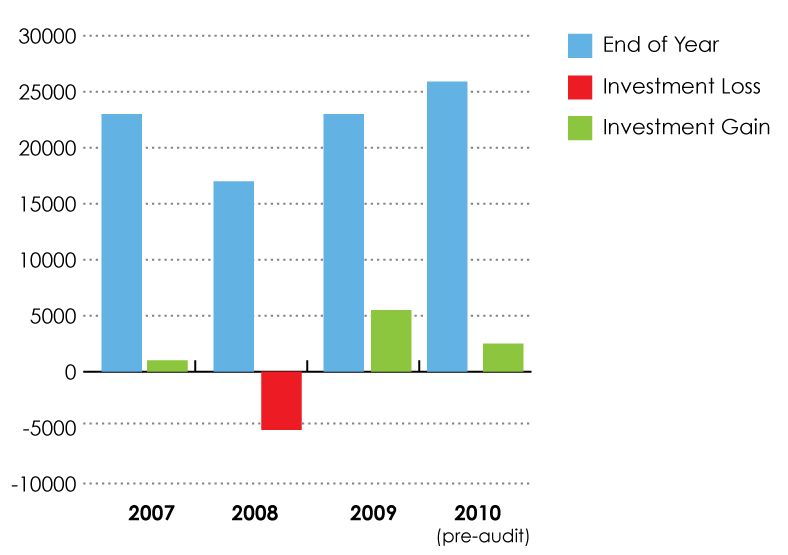 On the Finance Committee Agenda
Suggestions submitted
Review Fees
Review Insurance
Analyze Investment Results
Review Advisor Guidance
2012 Budget
Questions?